Bonjour!
lundi, le trente et un mars
Travail de cloche
Comment finit Vingt mille lieues sous les mers?
Bonjour!
lundi, le trente et un mars
L’éruption de Mont Pélée à Martinique en 1902 a tué tous les habitants de la ville de Saint-Pierre (capitale de Martinique) sauf un prisonnier dans la prison.
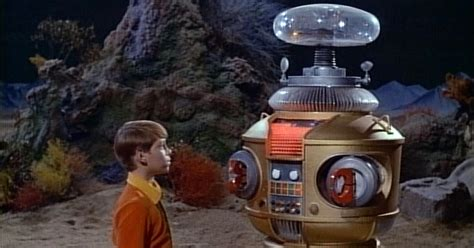 AVERTISSEMENT
Examen: 20,000 lieues et…
vendredi, le quatre avril
Bon anniversaire
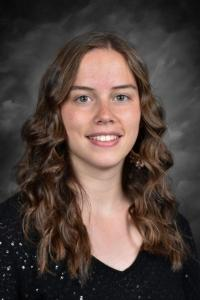 Bon anniversaire
Bon anniversaire
Bon anniversaire chère Gemma
Bon anniversaire
Notre vedette du jour!
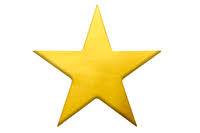 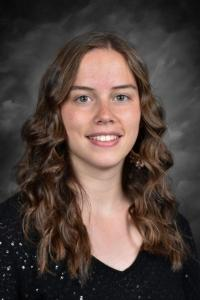 Next presentation cycle
Quelqu’un(e) que j’admire
Vous devez parler d’une personne qui n’est ni un membre de votre famille ni une personne sainte d’une religion ni un(e) prof à LCHS.
Il n’est pas nécessaire que vous parlez d’une personne bien connu.
Vous devez décrire:
	qui est la personne dont vous parlez
	comment vous connaissez de cette personne
	pourquoi vous l’admire
	qu’est-ce que vous avez fait ou vous voudrez faire en admiration 		de cette personne
Les diapos pour vous aider en présentant cette exposition sont facultatives.
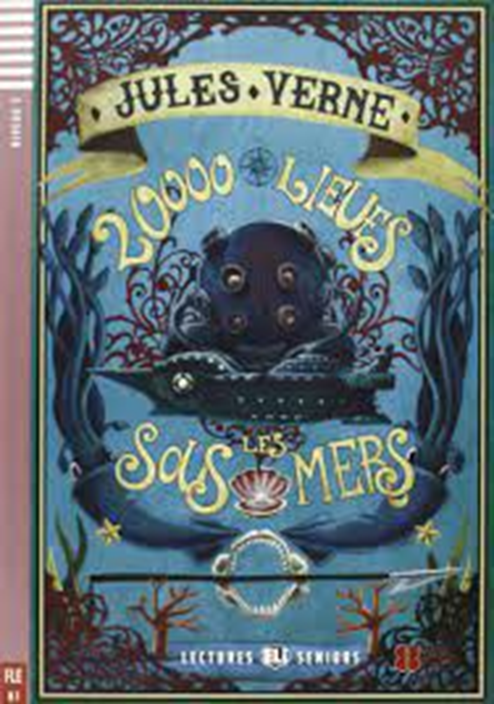 Où est le Nautilus?
Devoirs
Billet de sortie
Écrivez une phrase qui utilise le subjonctif et qui parle de la fin du Nautilus.